Perfect Competition
A2 Economics
Aims and Objectives
Aim:
Understand perfectly competitive markets

Objectives:
Define perfect competition
Explain the assumptions made about perfectly comp. firms.
Analyse the price taking behaviour in these markets
Evaluate the impacts of changes in these markets
Starter Quiz Questions
Explain the divorce of ownership and control.

Explain the law of diminishing returns.

Define productive efficiency.

Explain the difference between profit maximising and profit satisficing.

Describe three forms of firm growth.
The Market Spectrum
Perfectly Competitive Markets - Assumptions
Many suppliers each with an insignificant share of market 

Each firm is too small to affect price via a change in market supply – each individual firm is a price taker

Identical output produced by each firm – homogeneous products that are perfect substitutes for each other

Consumers have complete information about prices
Transactions are costless - Buyers and sellers incur no costs in making an exchange

All firms (industry participants and new entrants) have equal access to resources (e.g. technology)

No barriers to entry & exit of firms in long run – the market is open to competition from new suppliers

No externalities in production and consumption
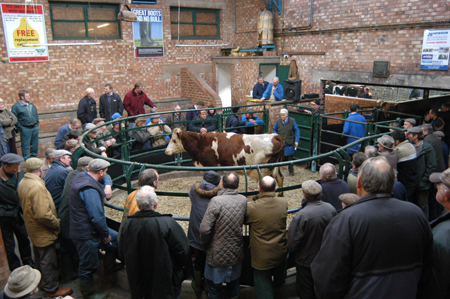 Examples
Rare

Currency Markets

Agricultural Markets

Firms have no influence over themarket price
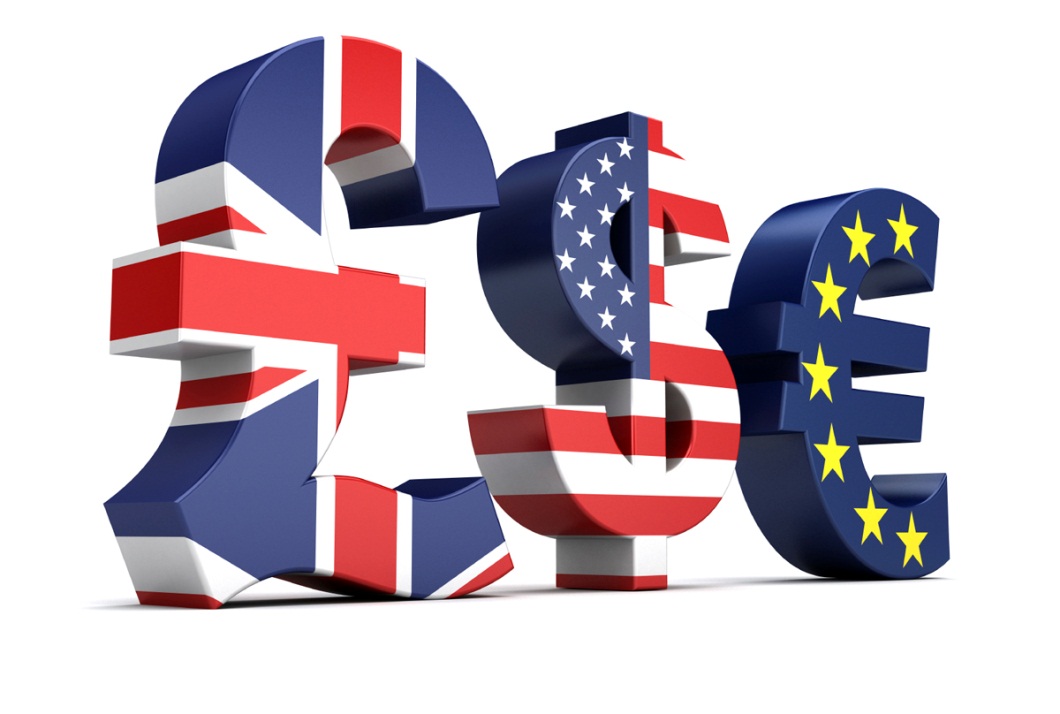 Price Takers
The Firm
The Market
Price of X
Price of X
S
D=AR=MR=P
£5
D
0
0
10
Quantity Demanded and Supplied
In the market price for product X reaches equilibrium at £5.
Individual firm has to accept this price.
If it sells above £5 consumers will go elsewhere.
If it sells below it will have plenty of consumers, but will not be maximising its returns.
Task
From the previous diagram:
Calculate Total Revenue
Calculate Average Revenue
Calculate Marginal Revenue

The demand curve = D = AR = MR = P

Perfectly Elastic as the firm can sell all that it produces at the going price (£5).
Activity
Using the ‘price taker’ diagram assume that more firms enter the industry.
What would happen to the price ruling in the market?
Explain why the individual firm has no option but to trade at that price.
Explain what will happen to the AR and MR and why.
D-E
B-C
A*-A